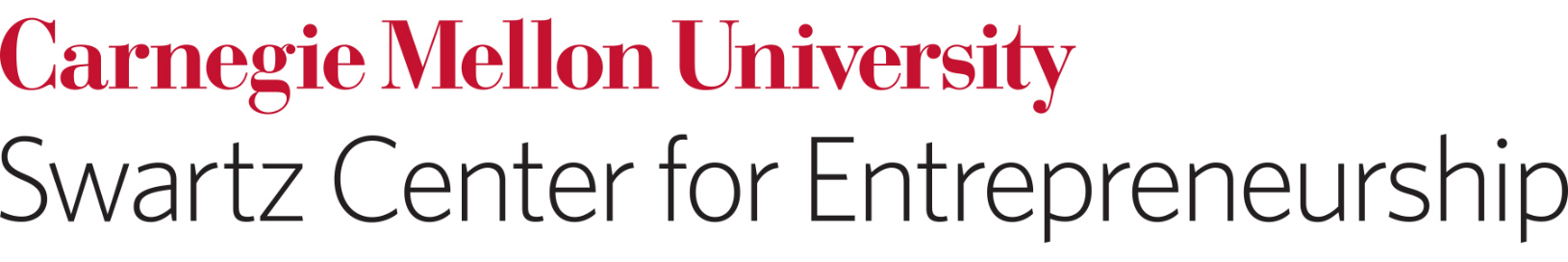 Communications
The Essential Skill 

Kit Needham
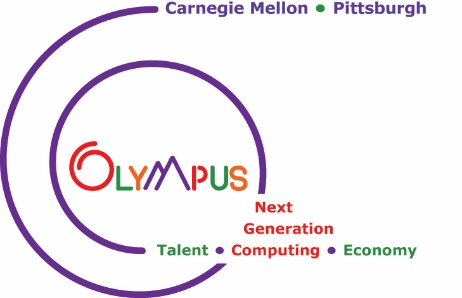 Lecture Goals
Overview
Types of Communications and when to use each
Who is your audience?
What result do you want?
How are you communicating (in person, email, etc)?
How long do you have?
Lay the groundwork for additional types you will need.
Types of Communication
One-sentence “What do you do”*
What you say at cocktail parties, dinners and networking events
Elevator pitch
 60 second verbal communication targeted to customers and investors
Product pitch*
Targeted towards customers
Customer Brochure*
Targeted to customers: use at events, handouts, ‘leave behind’ after a meeting
Investor pitch
20 minute
Website
Targeted to customers
1-2 Page Snapshot 
Targeted to investors; Can be mailed/emailed
6 page Executive Summary
We have a plan – its not all big idea and hyperbole; can be mailed
The Business Plan
Questionable whether you will need it, but you will definitely need to have done the thinking

*    Deliverables of this Lecture
Four Underlying Principles
4
Know your Audience
What your customers want
What your investors want
 Whose at fault?
Who is your audience?
Stakeholders
Users
Influencers
Buyers

Investors
3 “F”s (Friends, Family and Founders)
Angels and Angel Groups
VC
Private Equity
Customer/Buyers
Customers aren’t buying your technology.

They are buying 
a solution 
to their problem.
Investors
7
Investors aren’t investing in 
your product or technology.

They are investing in your business.
Your Ultimate Goal
8
Your goal isn’t to just build 
a product/service
 

Your ultimate goal is to build a business 
that offers products/services 
that customers will pay for
where you can make a profit
Whose at fault?
9
Don’t blame the listener!
Communication 1
10
“Hello.  What do you do?”
Communication 2
11
The Customer Brochure
Creating a Winning Customer Brochure
12
Focuses you on sales – the ultimate goal
‘Crisps’ up your message
Provides the basis for your website
Creating a Winning Customer Brochure
Always start with the Benefits
Supplement with Features
How does it work?
What does it do specifically?

”Benefits sell, features tell”
Creating a Winning Customer Brochure
Tag Line
FAQs
Testimonials
Pictures
Diagrams (if appropriate)
Tech specs (if appropriate, limited)
Creating a Winning Customer Brochure
Use phrases
Keep it short
Bullet-points
(Tip) No commas
Use numbers/quantify when possible
If a two-sided market
May need two brochures or
May need two areas of focus
Mac Air
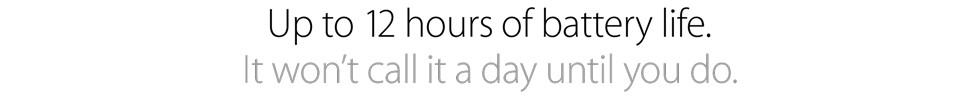 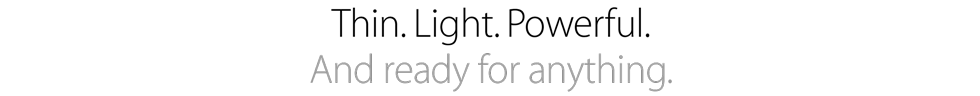 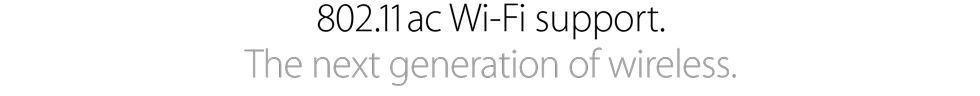 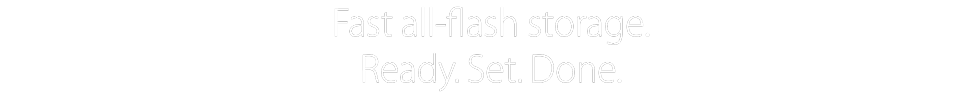 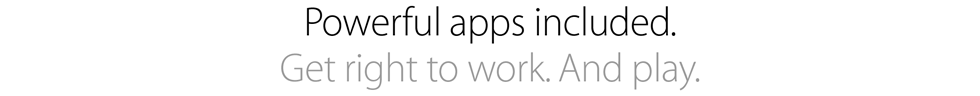 Examples
Tools to Help
18
Recommended by students.  (Free at the moment but this could change)

canva.com (fliers, brochures, and presentations)
beautiful.ai (presentations. Amazing tool)
https://color.adobe.com/create/color-wheel/ (smart color picker)
Word (has templates for 1-page brochures and trifolds)
Communication # 3
19
The Product Pitch
How Did You Get This Opportunity?
20
Resulted from doing Customer Discovery?
You initiated the request to present?
You were given an introduction?
You met someone at an event?
You were invited to present?
Other?
Always do your Customer Discovery questions before doing a Product Pitch!
What Do You Want to Achieve?
21
Feedback?
Test?
Pilot?
Letter of interest? Intent?
Purchase, lease or subscription?
Know Your Audience
Who will be in the room?
Users
Influencers
Buyers/Decision-makers

Ask for names, titles/positions
Look them up on LinkedIn
Other news articles?
Generally a small group  (1-4 people)
Know Your Audience
Research the company
Research their competition

Websites
Recent news
The Product PitchComponents
24
The problem 
Your solution
How it Works
Pictures
Diagrams (if appropriate)
Tech specs (if appropriate, limited)
Current status
Competition  
Pricing (if appropriate)
Benefits/Testimonial(s)
Team
Passion

Enthusiasm

What is 
“The Ask”?
Creation of the Pitch
25
Slides support the narrative, not the other way around
Slides that are too busy lose the audience
May need to create two versions
Presentation style
Leave-behind style
Company Name
Presenter(s)
Title
Contact Information
Your Talking Points to Title Slide
27
What business are you in?
What is your unique value proposition?
What do you want to accomplish?
Place-setting opening to get everyone on the same page
Don’t assume anyone has read anything you have sent in advance
The Problem
28
What situation (‘pain”) will you solve/exploit?
If not a problem specifically, what is the opportunity?
Make the problem real 
Tell a story, give an example - ideally something that you learned from your research, industry trends
Use data, numbers to quantify the problem or opportunity
Set the stage; get heads nodding
Your Solution
29
What are you specifically offering?
How does it solve their problem?
Explain/show how it works
Flow chart
Diagram
Pictures
Short video clip (not live)
Sample?
No live videos
Technology/IP
30
Describe the technology in your offering
Avoid acronyms (or explain their meaning before using
Explain the technology in a way that makes sense to the audience
Focus on business differentiators and benefits
This is 1-2 slides for a reason – don’t deep dive at this stage. Have support slides in the appendix
Current Status
31
Proof-of-concept
Proto-type
Beta 
Pilot(s)
Data about results?
When will it be ready to be tested, used
Beta testers, on-line users, pilots, paid pilots, strategic partners
Interested parties – Letter of Interest? Letter of Intent?
Competition
32
Who are they? 
How are you better? 
Provide examples of how you are better?
What attributes do you have that the competition doesn’t
There are ALWAYS competitors – even if the alternative is ‘doing nothing’ 
Demonstrate a clear advantage
Emphasize how you are better rather than criticizing your competition.
Pricing (This slide is optional)
33
Include if you have a product/service ready to sell

Generally not included if looking for feedback, test, pilot, letters of interest

State your pricing strategy – start with your desired price – you can always come down

Early adopters generally get deep discounts

If asked during Q&A about price, can say it hasn’t been determined or give a range  to get feedback.
Team
34
Who are the 2 - 4 key players in your company?
Focus on significant relevant accomplishments
Who is on your company’s board of advisors/directors
Careful about listing ‘casual’ advisors
Summary Slide
35
Reinforce your company’s mantra/slogan/motto
Solidify core value proposition and technology
How are you solving THEIR problem
What are the benefits of using your solution
Make the ASK!
Appendix
36
Any detailed slides to support the main ones
Any of those slides you wanted to use but didn’t have time/space for
Any slide that can support an expected (or unexpected) question
Can be as many as you like
Memorize where they are or have a handy key so you can go immediately to the slide
The Pitch - Tips
37
Try to start a dialogue.  Make it interactive.
Number your slides
Generally good idea to put ‘Confidential’ in the recurring footnote so it shows on every page
Practice, practice, practice
Get feedback before and after
Be excited and passionate
Common Mistakes
38
Botching the Q&A
Every question is not a ‘sales opportunity’
Not really answering the question (okay to rephrase)
Giving overly long answers – answer succinctly. Then ask for the next question.
Dueling ‘responders’ – presenter is the QB who decides whether to hand the question to someone else.
Mishandling questions you don’t know the answer to  (okay to rephrase, clarify or even say – ‘Great question.  Let me get back to you with an answer.’)
Common Mistakes
39
Too much time on the product/technology and not enough on the business
Avoid the “beautiful baby” syndrome
They aren’t buying your technology – they are buying a solution to their problem.  
Talking to the slides, not the audience
Relying on a live demo (which doesn’t work)
Relying on your pitch deck.  Practice giving your pitch without it!
Leave Behind
40
One page ‘leave behind’ or brochure

Copy of the presentation (4 slides to a page) 
Caution on this – depending on how much is 	revealed, you may want to leave only an abbreviated version or need to get an 	NDA/Confidentially Agreement before sharing
Could be a more detailed presentation that covers your talking points

Provide a technical specification sheet if appropriate